SilverNight’s Forestry Practice Test (NJ)
Directions: Each slide is timed. You will have 35 seconds to identify each tree and 1 minute to answer the related questions. Mark your answers on the answer sheet. There will be general tree ecology questions at the end. Those slides are each 2 minutes long. The entire test should take approximately 40 minutes. Good luck.
This slide is 20 seconds long
1. Identify This Specimen
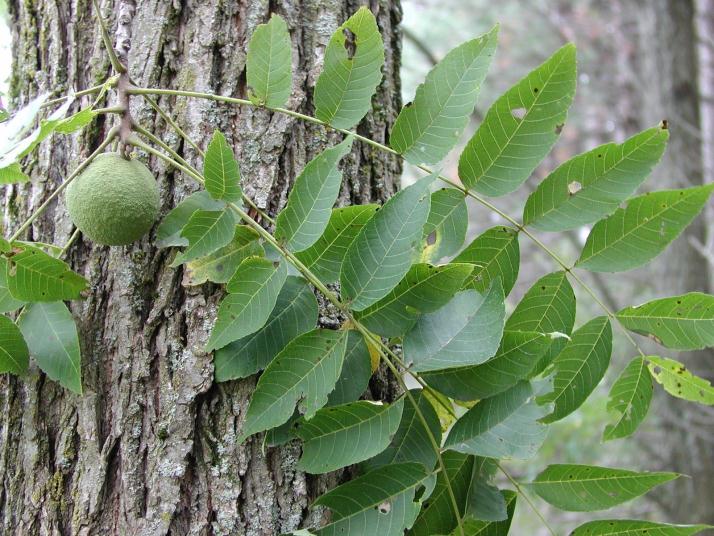 Which of the following describes this tree’s leaves?
Opposite and entire
Alternate and entire
Opposite and serrated
Alternate and serrated
Why can’t many garden plants grow under this tree?
The thick canopy of leaves on this tree completely blocks all sunlight from reaching any plants below
Its roots secrete a toxic substance that prevent other plants from growing near it
Its spreading roots absorb all the nutrients from the soil
Its roots seek out and take in lots of sulfur, making other plants deficient in this essential element
None of the above
2. Identify This Specimen
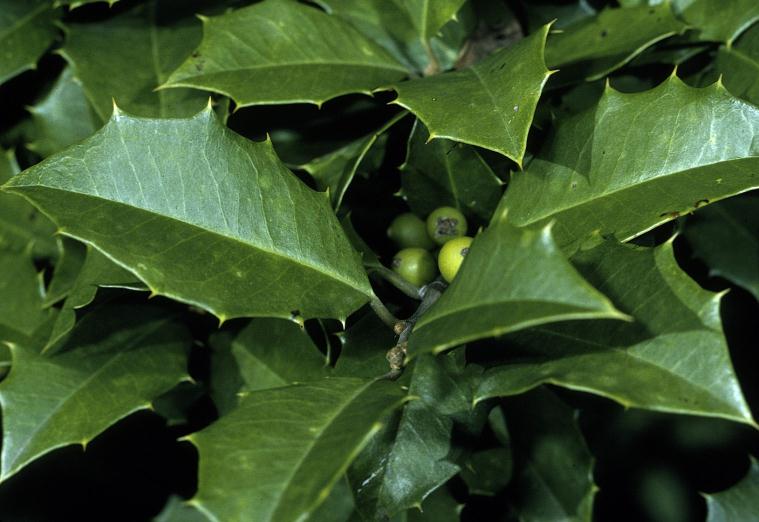 Which of the following is an image of the bark of this tree?




It is the state tree of:
Delaware
Connecticut
Massachusetts
New Jersey
Maryland
a) 		 b)		   c)		    d)
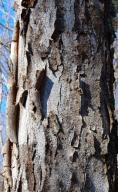 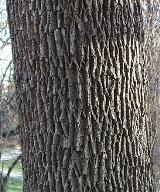 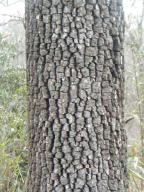 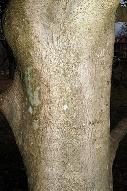 3. Identify This Specimen
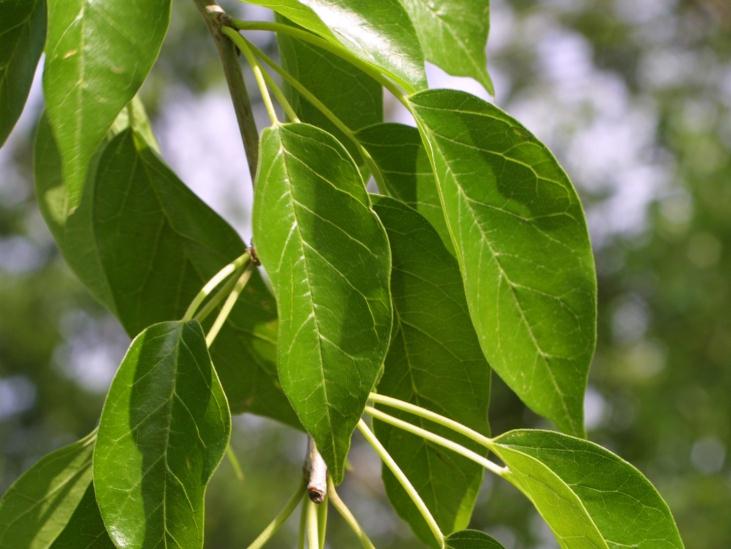 Which of the followings statements about the fruit of this tree is false?
It has a pleasant and mild odor
It is edible for the most part
Few native animals make use of it as a food source
Eating it may cause vomiting
Native Americans used the wood to make
Swords
Shoes
Medicine 
Bows
4. Identify This Specimen
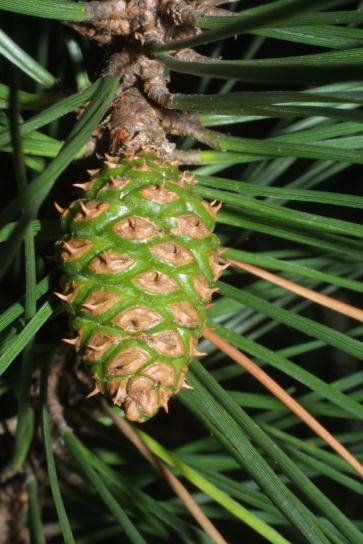 Which of the following is an image of a mature cone of this tree?




This tree prefers which type of soil?
Well-drained, dry soils
Wetlands and marshes
Mountainous, rocky soil
a) 		  b)		     c)	                  d)
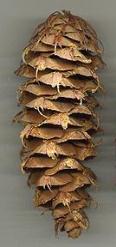 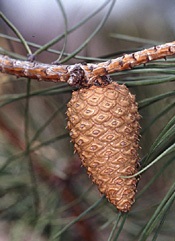 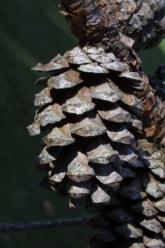 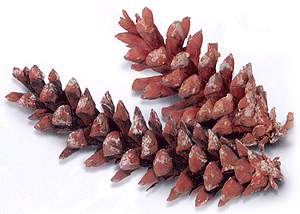 5. Identify This Specimen
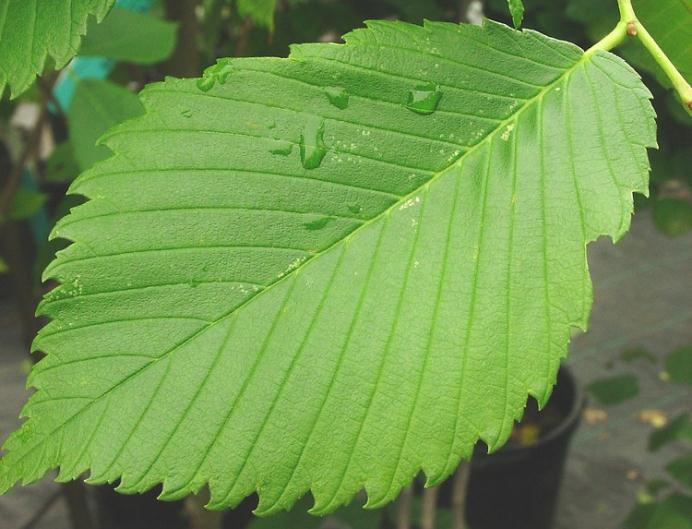 Which of the following pictures show this tree’s buds?




It is highly susceptible to
Elm Leaf Beetle
Japanese Elm Beetle
Dutch Elm Disease
Elm Leaf Disease
a) 		  b)		        c)	                    d)
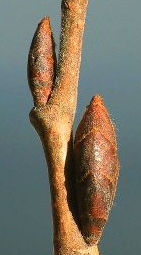 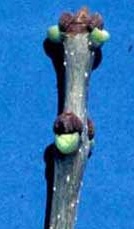 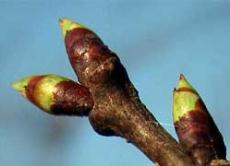 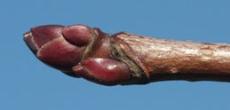 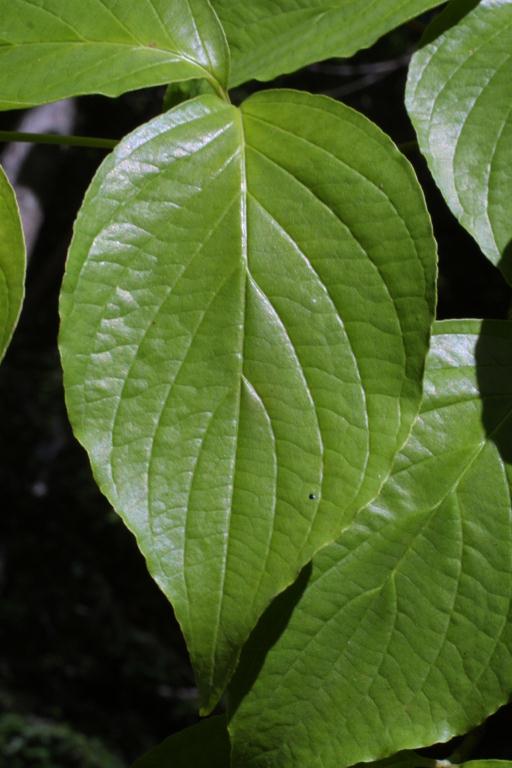 6. Identify This Specimen
Which of the following is false?
The fruit is a shiny, oval red drupe.
The leaf is arcuately veined.
The red berries are edible.
Its bark is among the thinnest of all eastern trees.
None of the above.
This tree’s flowers are
Monoecious
Dioecious
Perfect
Both (a) and (b)
7. Identify This Specimen
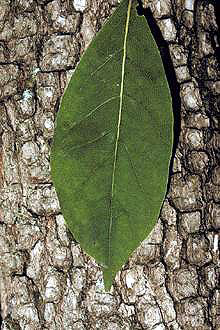 Which of the following is false about this tree’s fruit?
It is a globular berry.
It is sour when unripe.
Molasses can be made from the fruit pulp.
It is high in Vitamin C.
Which part is the calyx?
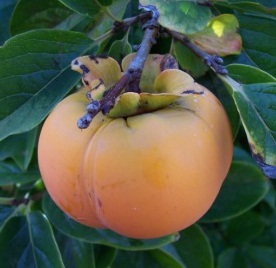 a)
d)
b)
e)
c)
8. Identify This Specimen
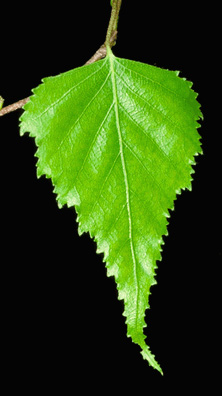 Which of the following shows the correct range map for this tree?




Its leaves are:
Undulate
Incised
Serrulate
Doubly Serrate
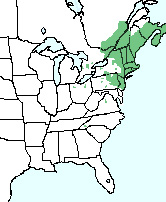 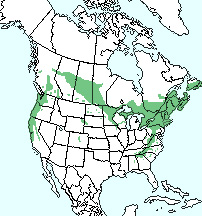 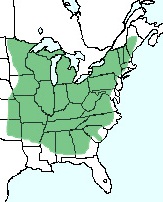 a) 		b)		      c)	                    d)
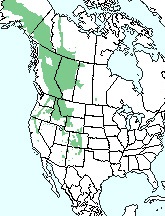 9. Identify This Specimen
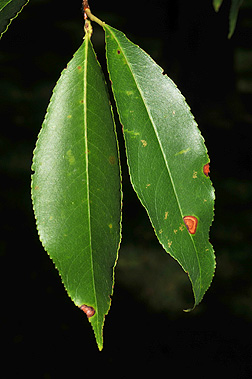 Which of the following shows a picture of this tree’s flowers?





The young bark of this tree has horizontal ____________ on it.
a) 		    b)		         c)	       d)
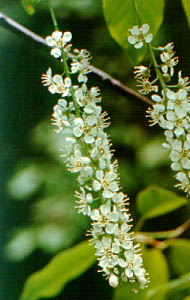 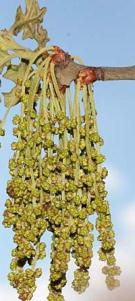 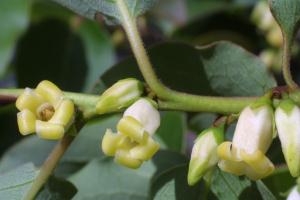 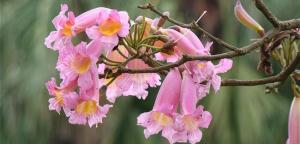 10. Identify This Specimen
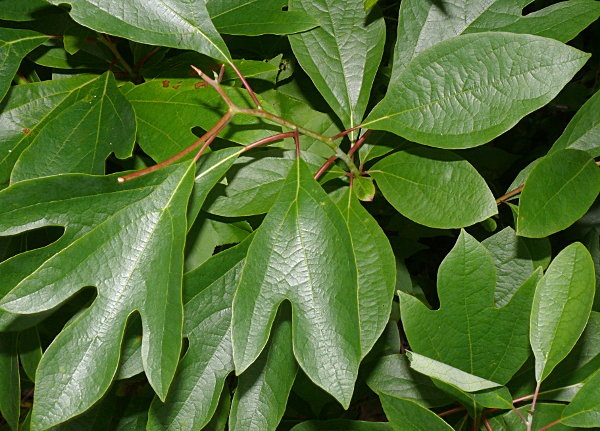 Which of the following best describes the fruit of this tree?
Berry
Drupe
Samara
Pome
Pod
Capsule
Other
Name one way that the oil of this tree is used.
11. Identify This Specimen
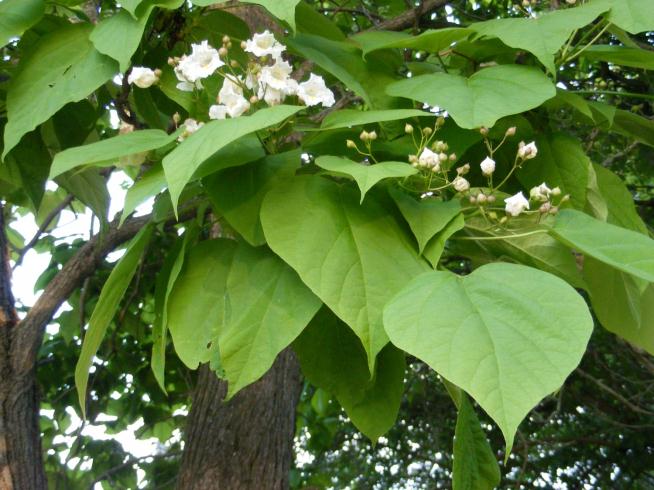 Which of the following best describes the flowers of this tree?
Arranged in salverform corollas of 3 lobes
Arranged in salverform corollas of 5 lobes
Arranged in campanulate corollas of 3 lobes
Arranged in campanulate corollas of 5 lobes
List 2 uses for the bark of this tree
12. Identify This Specimen
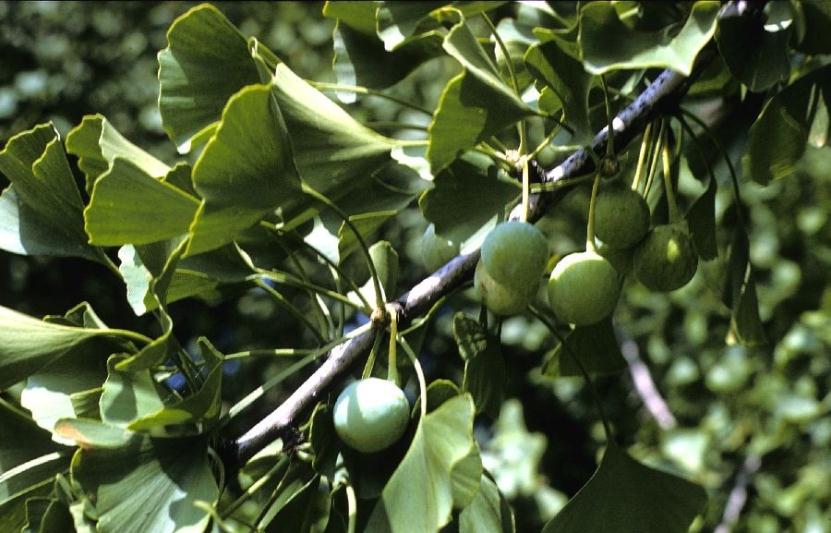 The soil that it inhabits has approximately what pH range?
3.5 – 4.0
4.0 – 4.5
4.5 – 5.0
5.0 – 5.5
5.5 – 6.0
Why are male trees more popular in cities?
13. Identify This Specimen
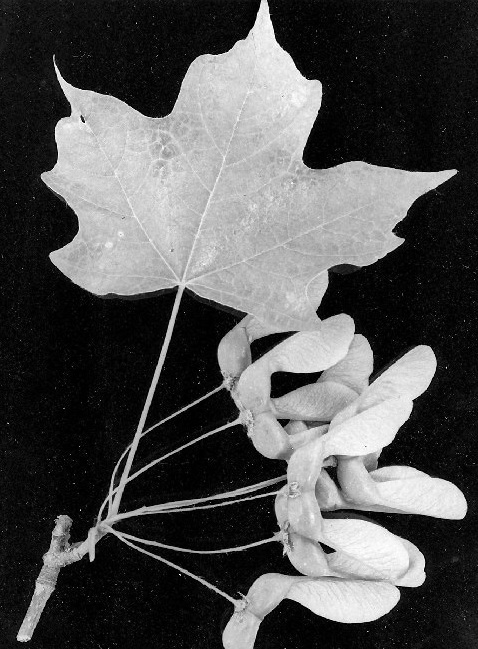 Which of the following shows a picture of this tree’s twig?




This tree is the primary source of what popular (edible) substance?
a) 		b)		c)	             d)
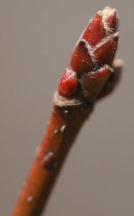 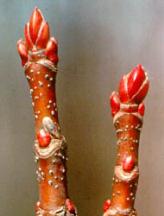 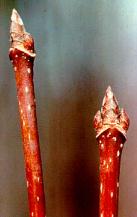 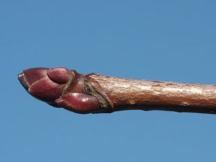 14. Identify This Specimen
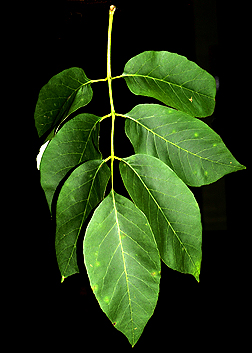 Which of the following describes the fruit of this tree?
Berry
Drupe
Samara
Pome
Pod
Capsule
Other
List 2 things the wood of this tree is used for.
15. Identify This Specimen
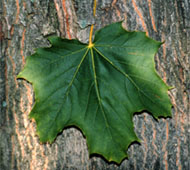 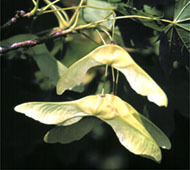 Which of the following pictures belong to this tree?




List one way to tell the difference between this tree and tree #13
a) 		b)	          c)	            d)
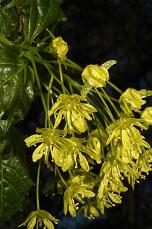 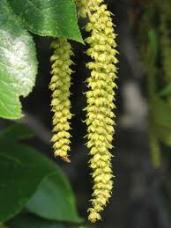 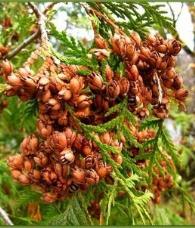 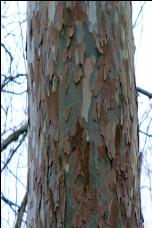 16. Identify This Specimen
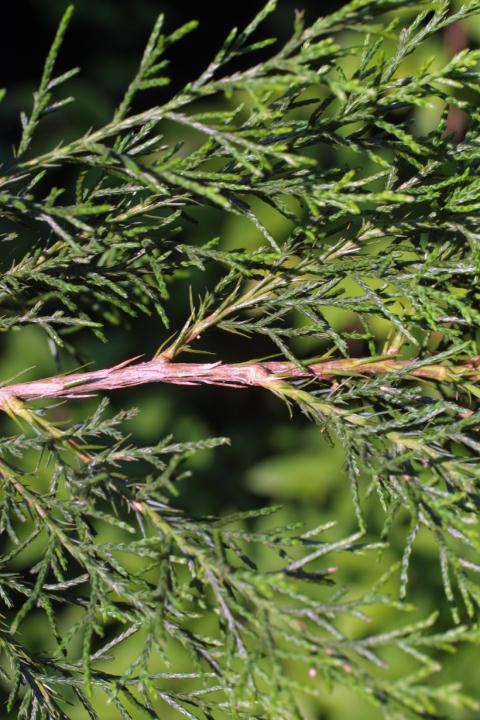 What kinds of land does this tree grow best in?
Barren soils
Acidic wetlands
Snowy mountains
Deciduous forests
What is the name of the bird that was named after this tree because it eats its berries?
17. Identify This Specimen
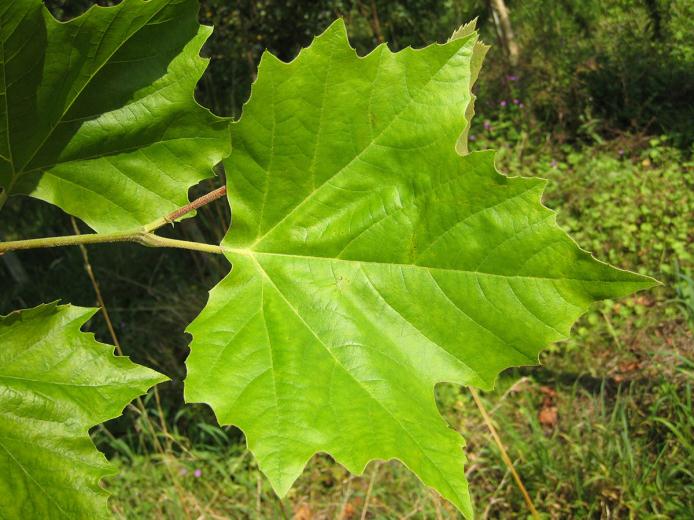 This tree is ____________ and its fruit is a multiple of _______________.
Monoecious, capsules
Monoecious, achenes
Dioecious, capsules
Dioecious, achenes 
The leaves are the sole food source for larvae of which rare butterfly?
18. Identify This Specimen
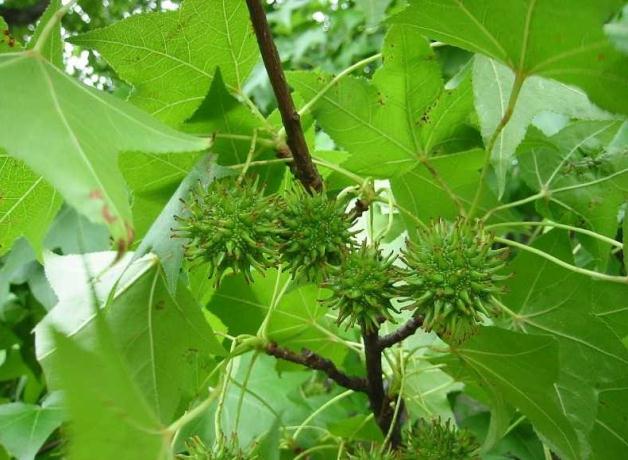 Which of the following pictures show a male flower of this tree?




How many seeds does this tree’s fruit release from each capsule?
a) 		b)	           c)	            d)
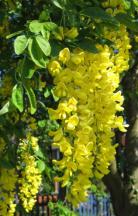 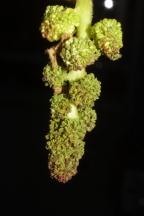 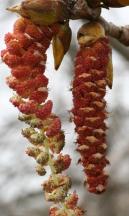 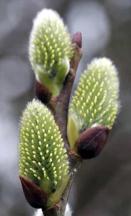 19. Identify This Specimen
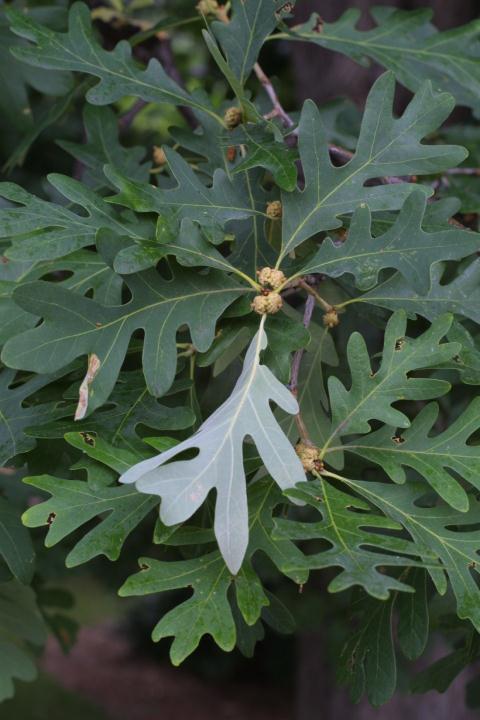 Which of the following statements is true?
The tree grows best on shallow, rocky lowland plains. 
It has one of the most useful woods for heavy construction.
It has a very compressed columnar shape.
The cap of its acorn stays firmly attached even at maturity.
How was this tree selected to be the official state tree of Illinois?
20. Identify This Specimen
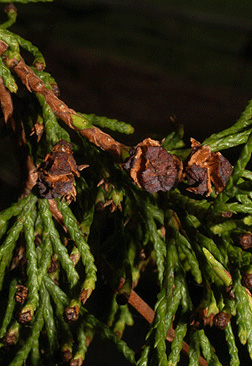 Which of the following shows a picture of this tree’s bark?




The leaf is very __________ when crushed.
a) 		b)	           c)	             d)
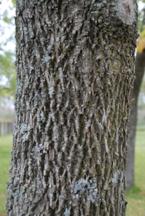 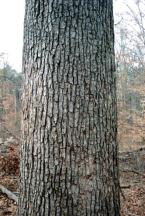 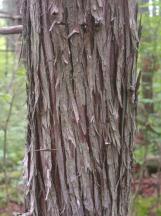 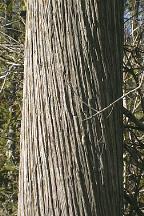 21. Matching (6 points)
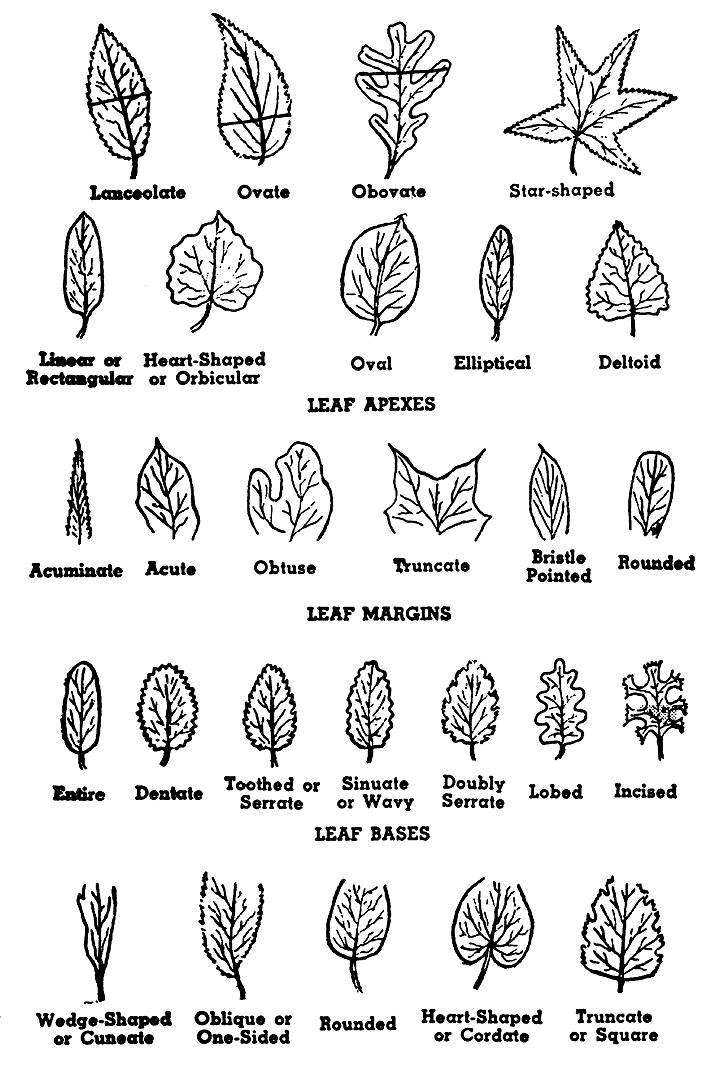 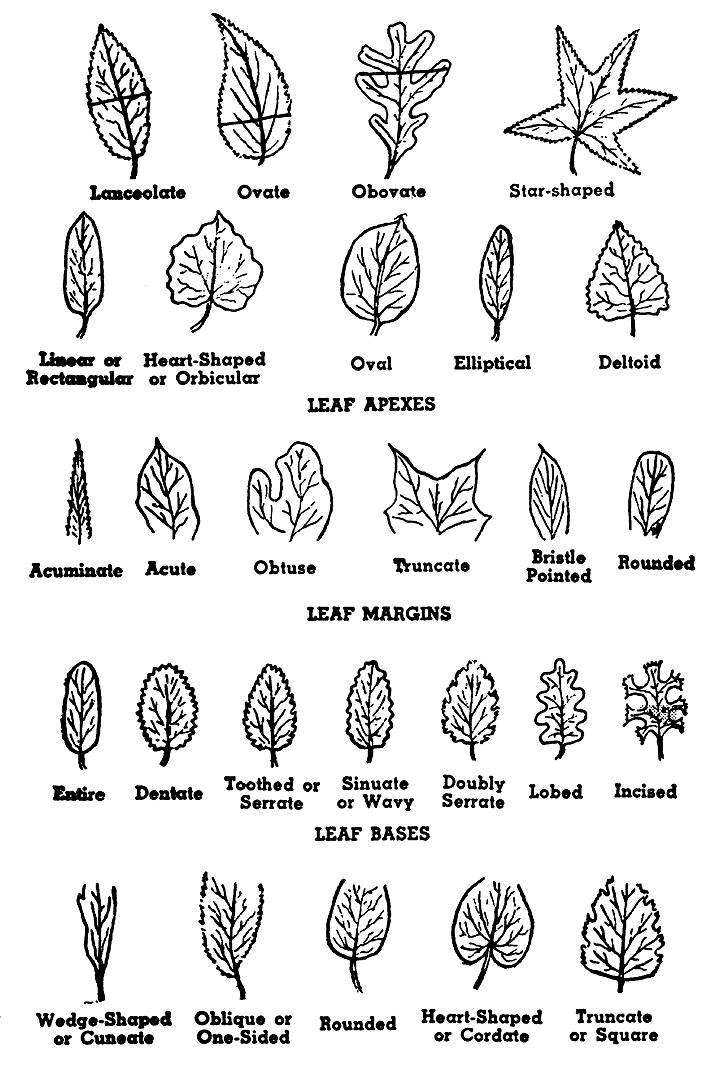 A.
Deltoid
Elliptical
Lanceolate
Linear
Obovate
Ovate
D.
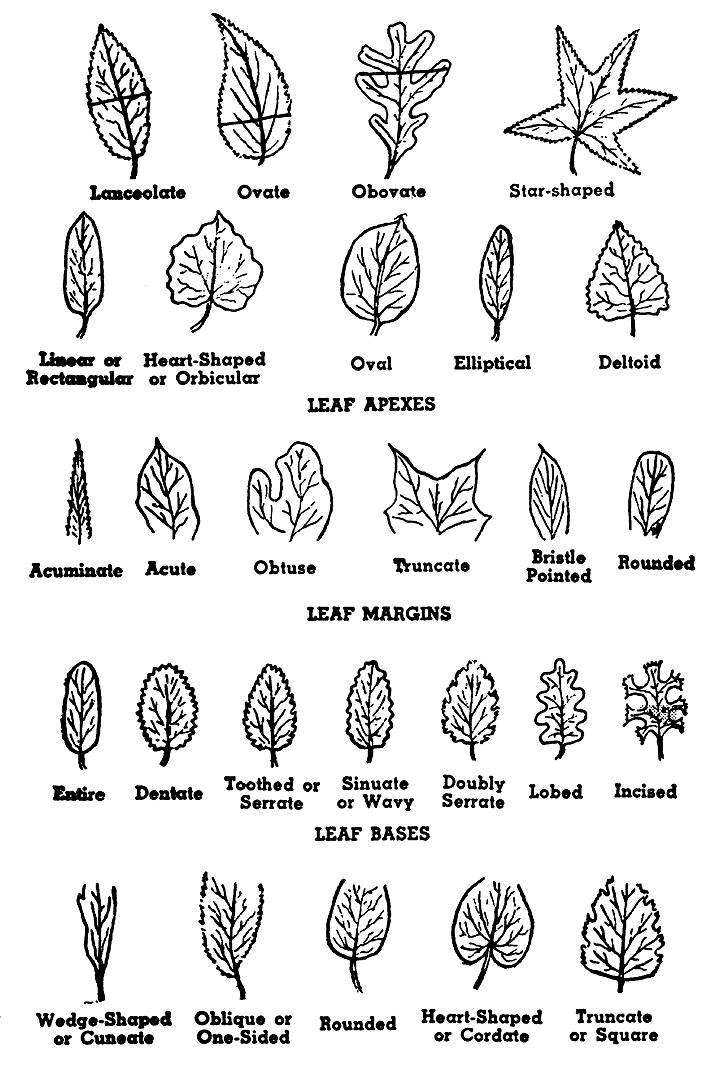 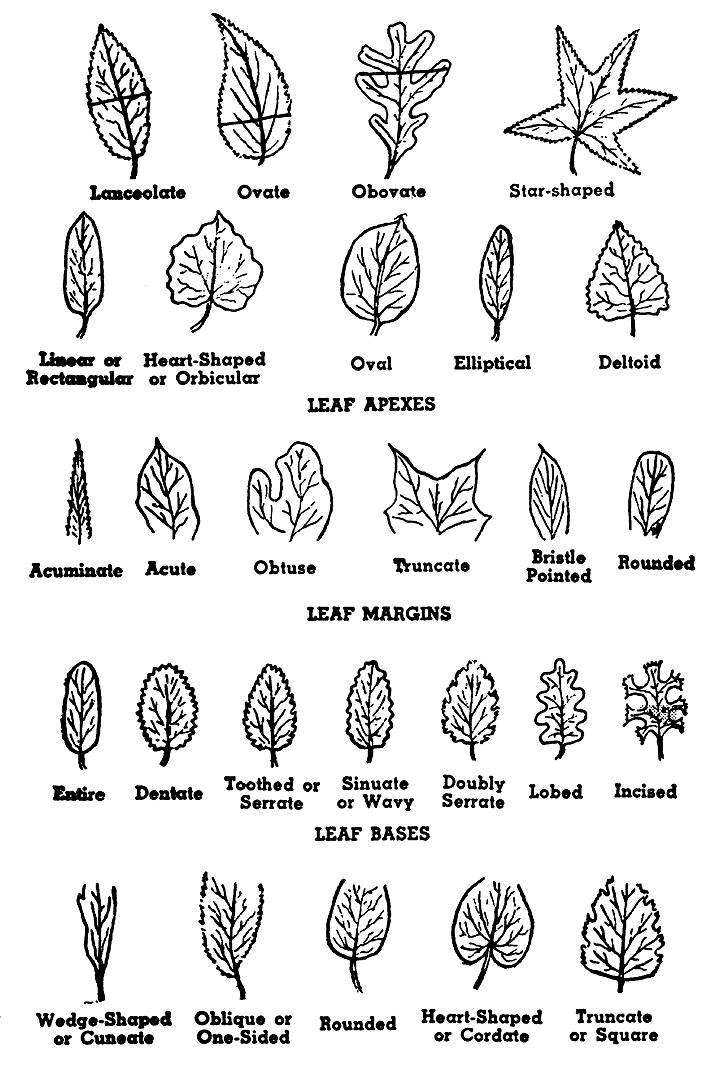 B.
E.
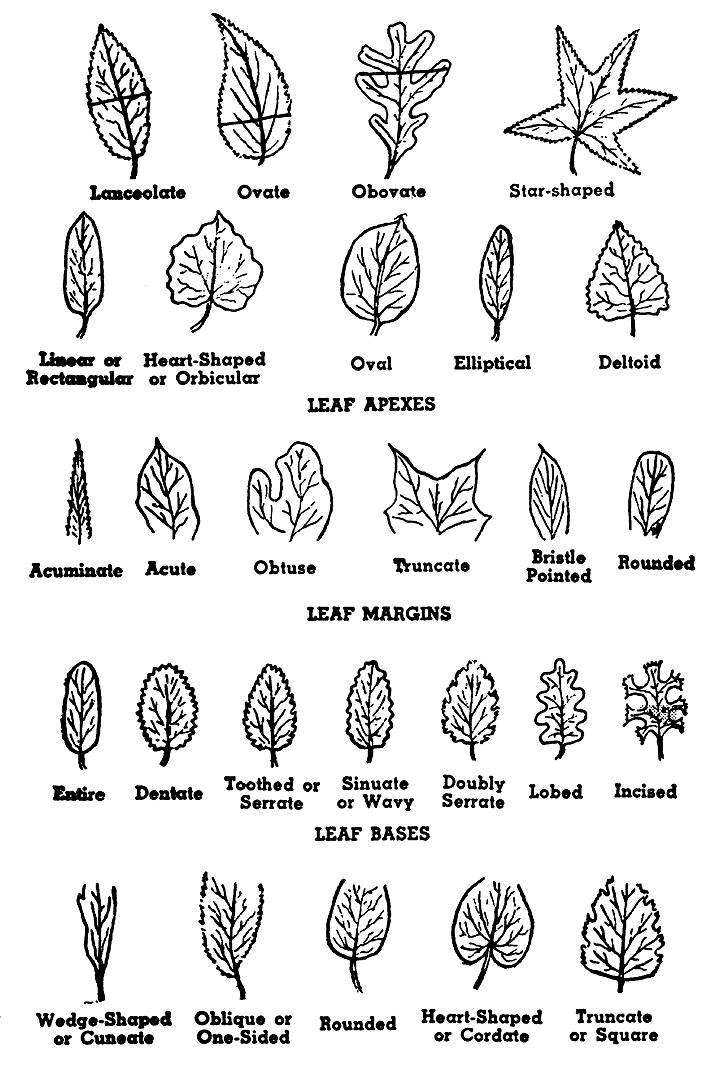 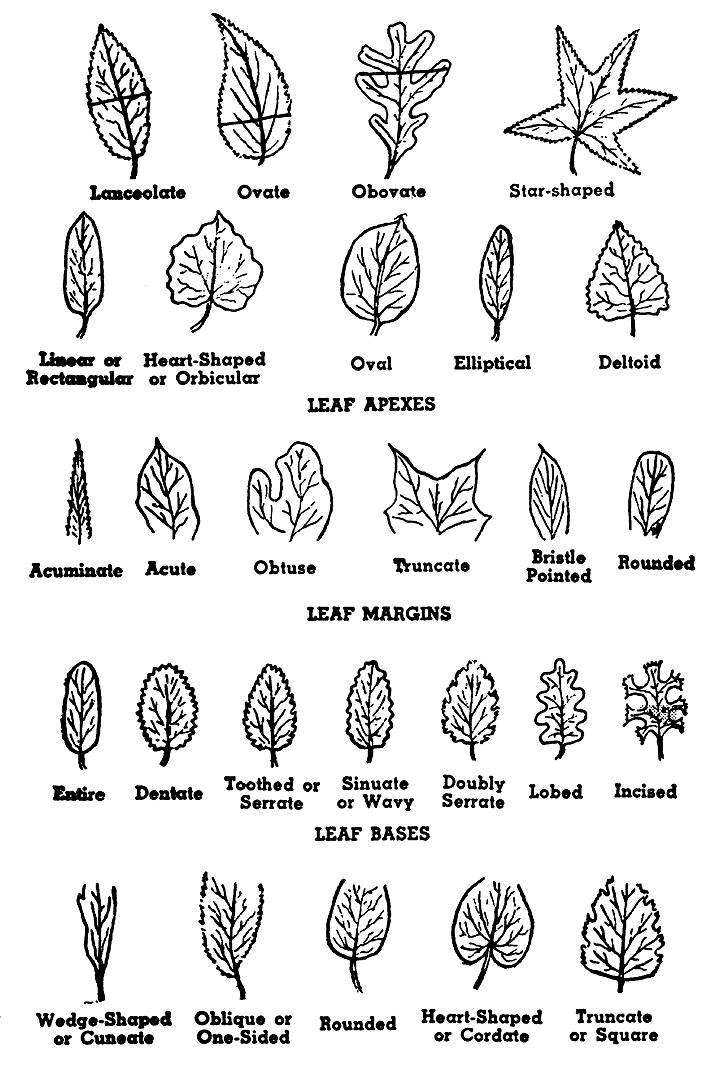 C.
F.
22. Fill-In (10 points)
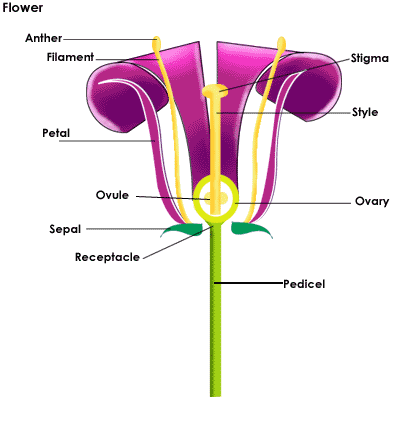 A.
B.
G.
H.
C.
D.
I.
E.
F.
J.
23. Matching (7 points)
Dioecious
Hermaphrodite
Monoecious
Petals
Pistals
Sepals
Stamens
Usually green and leaf-like
Usually brightly-colored
The male reproductive structures
The female reproductive structures
Female and male on the same tree
Female and male on separate trees
Female and male organs on the same flower
24. Fill-In (8 points)
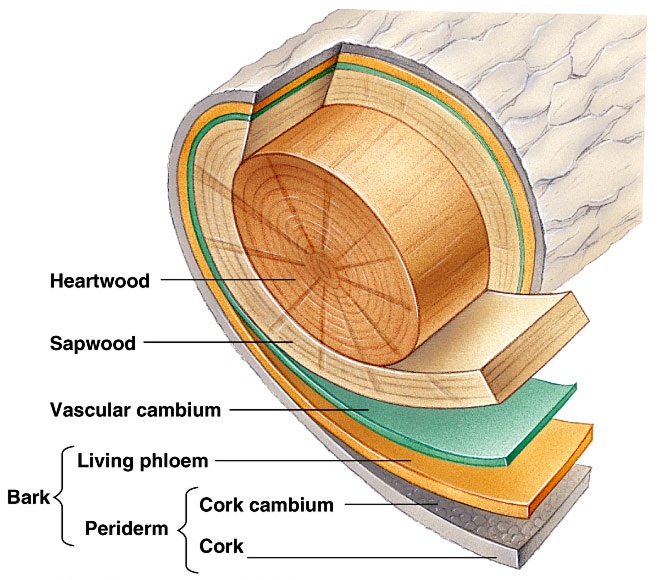 A.
B.
C.
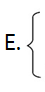 D.
E.
G.
F.
H.
25. Matching (7 points)
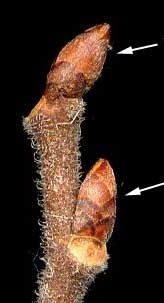 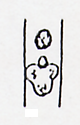 D.
Auxiliary Bud
Conical
Narrowly Conical
Ovoid
Rounded
Superposed
Terminal Bud
B.
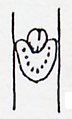 E.
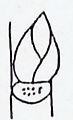 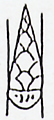 C.
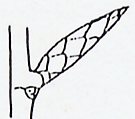 F.
G.